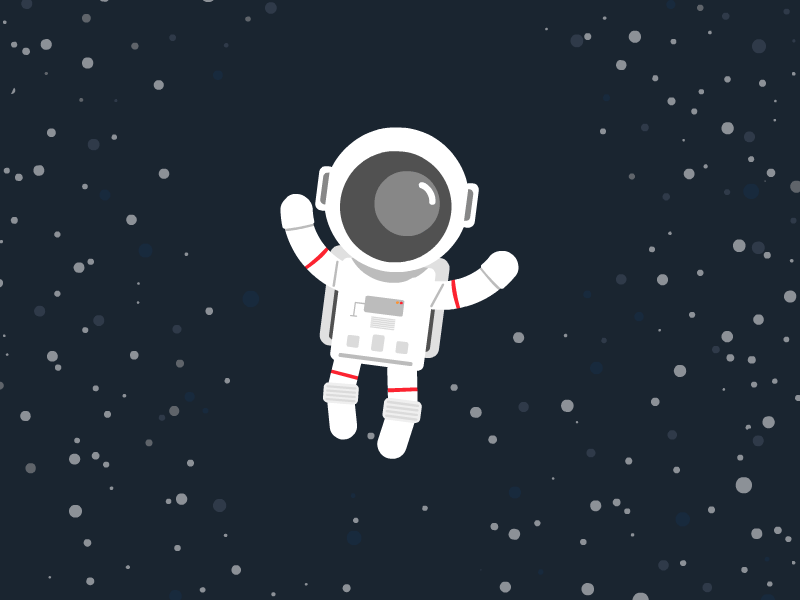 Το Βαρυτικό Πεδίο
Μερκ. Παναγιωτόπουλος - Φυσικός                 www.merkopanas.blogspot.gr
1
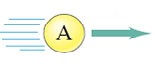 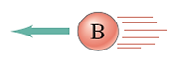 Ας γνωρίσουμε μερικές έννοιες που θα μας χρειαστούν.
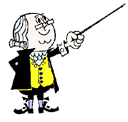 Κεντρική ονομάζεται η δύναμη που δρα σ’ ένα σώμα, όταν
έχει τη διεύθυνση της ευθείας που ενώνει το σώμα με το σημείο από το οποίο θεωρείται ότι προέρχεται η δύναμη και
το μέτρο της εξαρτάται μόνο από την απόσταση του σώματος από το το σημείο αυτό.
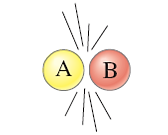 q2
q1
Παραδείγματα:
+
-
Δύναμη Coulomb
r
Κεντρική σύγκρουση 2 σφαιρών
2
Συντηρητικές (ή διατηρητικές) δυνάμεις
υαρχ=0
αρχική θέση A
=
h
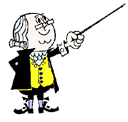 διατηρητική δύναμη.
τελική θέση Δ
συντηρητική
ή
3
Συντηρητική δύναμη είναι το Βάρος ενός σώματος και γενικά οι Βαρυτικές δυνάμεις.
Άλλες συντηρητικές δυνάμεις είναι η Ηλεκτροστατική δύναμη ανάμεσα σε δύο ηλεκτρικά φορτία, η δύναμη Επαναφοράς ενός ιδανικού ελατηρίου.
Αντίθετα, η Τριβή είναι μη συντηρητική δύναμη.
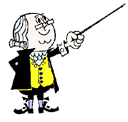 Η μηχανική ενέργεια ενός σώματος ή ενός συστήματος σωμάτων διατηρείται, μόνον όταν οι δυνάμεις που δρουν σ’ αυτό είναι συντηρητικές.
4
Το έργο μιας συντηρητικής δύναμης εξαρτάται μόνο από την αρχική και την τελική θέση του σώματος και όχι από την διαδρομή που αυτό ακολουθεί.
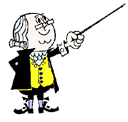 Α
s
h
φ
Γ
Δ
x
5
Τι είναι το πεδίο;
…και σε τι μας χρησιμεύει;
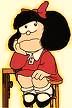 Πεδίο είναι μια έννοια της Φυσικής που μπορεί να περιγραφεί από ένα χαρακτηριστικό μέγεθος.
Το μέγεθος αυτό έχει συγκεκριμένη τιμή η οποία εξαρτάται από τον δημιουργό του πεδίου, τη θέση του σημείου που μελετάμε, τον χρόνο και τα χαρακτηριστικά του χώρου.
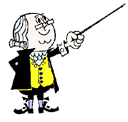 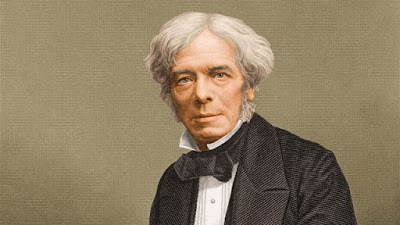 Την ιδέα του πεδίου συνέλαβε ο Michael Faraday. Π.χ. η έννοια του πεδίου δυνάμεων μάς βοηθά να εξηγήσουμε τη δύναμη που μπορεί να ασκείται από απόσταση!
Michael Faraday
(1791 – 1867)
6
Στην κλασική μηχανική μία μάζα (υλικό σημείο) δημιουργεί γύρω της
 βαρυτικό πεδίο.
Κάθε άλλη μάζα (κατάλληλο «υπόθεμα») που θα μεταφερθεί σ’ αυτό το χώρο, το πεδίο θα της ασκήσει δύναμη, βαρυτική δύναμη.
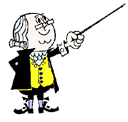 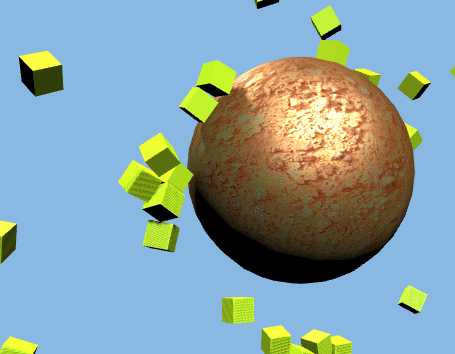 7
Η ακίνητη σημειακή μάζα m1 δημιουργεί γύρω της βαρυτικό πεδίο.
Στο σημείο Α φέρνουμε σημειακή μάζα m2.
Α
m1
m2
Ο Newton θα “έλεγε”: H μάζα m1 ασκεί ελκτική δύναμη στη μάζα m2  (και η m2 ασκεί ελκτική δύναμη στη m1).
r
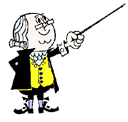 Ο Faraday θα (μπορούσε να) “έλεγε”: 
Το πεδίο της μάζας m1 ασκεί δύναμη στη μάζα m2.
H δύναμη αυτή είναι κεντρική και διατηρητική.
8
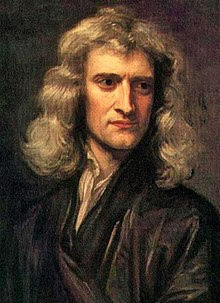 Νόμος Παγκόσμιας Έλξης
Ο Newton υπολόγισε την ελκτική δύναμη ανάμεσα σε δύο (σημειακές) μάζες.
Isaac Newton
1643 - 1727
m1
m2
r
9
O νόμος της Παγκόσμιας Έλξης του Newton εκφράζεται από τη σχέση
Το μέτρο των ελκτικών δυνάμεων μεταξύ δύο (ουράνιων ή επίγειων) σωμάτων είναι ανάλογο του γινομένου των μαζών τους και αντιστρόφως ανάλογο του τετραγώνου της απόστασης μεταξύ των κέντρων μάζας τους.
Τις μάζες m1 και m2 θα τις θεωρούμε σημειακές. Αν τα σώματα έχουν (μικρές) διαστάσεις, θα θεωρούμε ότι η μάζα τους είναι συγκεντρωμένη στο κέντρο μάζας.
Η G είναι μια σταθερά αναλογίας, έχει σταθερή τιμή οπουδήποτε στο σύμπαν και έχει υπολογιστεί πειραματικά.
10
Γραφική παράσταση Δύναμη (F) – Απόσταση (r)
F / N
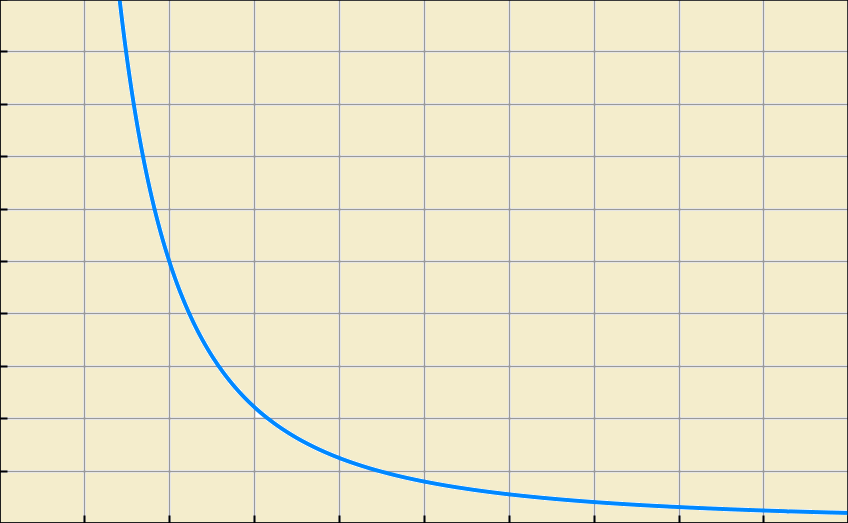 r / m
11
Στοιχεία Βαρυτικού Πεδίου
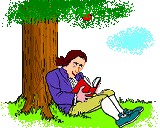 12
Ένα βαρυτικό πεδίο μπορούμε να το περιγράψουμε είτε με



 Ένταση (σ’ ένα σημείο) του βαρυτικού πεδίου,

 Δυναμικό (σ’ ένα σημείο) του βαρυτικού πεδίου.

 είτε με 




 Βαρυτικές Δυναμικές γραμμές.
Α.   Φυσικά μεγέθη
Β.   Γεωμετρικό τρόπο
13
Η ιδέα για την έννοια της Έντασης
m
(1)
Α
Μ
r
2m
r
Β
(2)
Παρατηρούμε, ότι όποια μάζα κι αν φέρουμε σε σημείο που απέχει απόσταση r από τη μάζα Μ που δημιουργεί το πεδίο, ο λόγος της δύναμης που ασκείται στην μάζα από το πεδίο προς την μάζα, παραμένει σταθερός.
(1) και (2)
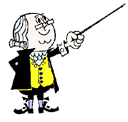 14
Ένταση βαρυτικού πεδίου
Μονάδα μέτρησης στο SI:
(πιο συνηθισμένη μονάδα μέτρησης)
15
M
Ένταση και επιτάχυνση βαρύτητας
(1)
m
Α
r
16
M
Ένταση Βαρυτικού Πεδίου από σημειακή μάζα
(1)
m
Α
(1)
r
Η ένταση σε σημείο βαρυτικού πεδίου που δημιουργείται από σημειακή μάζα, εξαρτάται από  
 την μάζα (πηγή του πεδίου),
 την απόσταση του σημείου από την μάζα (πηγή του πεδίου).
17
Γραφική παράσταση Ένταση (g) – Απόσταση (r)
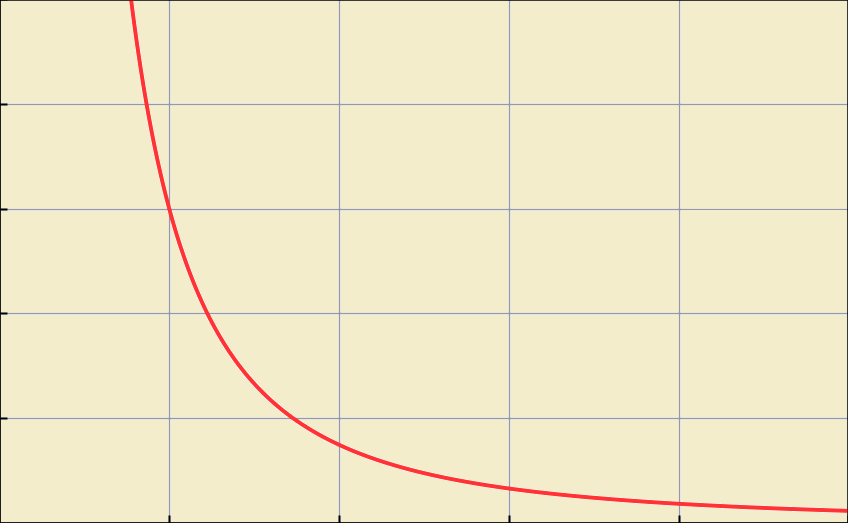 18
Παρατηρήσεις για τη βαρυτική δύναμη και την ένταση
Η διεύθυνση της δύναμης βρίσκεται στη (νοητή) ευθεία που συνδέει τις δύο σημειακές μάζες.
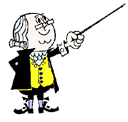 Το μέτρο της δύναμης F1 είναι ίσο με το μέτρο της δύναμης F2 (3ος νόμος Newton, δράση-αντίδραση).
m1
m2
r
19
Η Ένταση αναφέρεται σε συγκεκριμένο σημείο του πεδίου. Γενικά, η Ένταση διαφέρει από σημείο σε σημείο ενός βαρυτικού πεδίου.
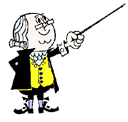 Για το ίδιο σημείο του πεδίου, η Ένταση θα είναι ίδια, ανεξάρτητα από το μέτρο της μάζας που (πιθανόν) υπάρχει στο σημείο αυτό του πεδίου. (Δεν είναι απαραίτητο να υπάρχει κάποια μάζα στο σημείο αυτό για να έχει το σημείο ένταση).
20
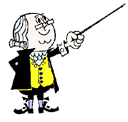 21
Παρακάτω δίνονται διευθύνσεις όπου μπορείτε να βρείτε αναρτήσεις με θέμα « Βαρυτικό πεδίο – Ένταση Βαρυτικού πεδίου».
“Το g ως ένταση του βαρυτικού πεδίου της γης κοντά στην επιφάνειά της”, διαδικτυακή παρουσίαση από τον Σταύρο Λουβερδή  εδώ.
“Εργαστήριο βαρύτητας”, προσομοίωση από το Phet Colorado  εδώ. 
Το πείραμα του Cavendish για την μέτρηση της Παγκόσμιας σταθεράς G, από το ΕΜΠ  εδώ. 
Ο Αϊνστάιν και τα κύματα βαρύτητας, από Cosmos Education Thessaloniki  εδώ. 
Πολλές ερωτήσεις και ασκήσεις από το Υλικό Φυσικής-Χημείας  εδώ.
22
Ερωτήσεις από το σχολικό βιβλίο( από σελ. 191)
23
35.  Συμπληρώστε τις προτάσεις: 
Ένταση του πεδίου βαρύτητας, σε ένα σημείο του, ονομάζεται το σταθερό πηλίκο ……… ……………., που θα ασκηθεί σε μια μάζα m αν βρεθεί στο σημείο αυτό, προς τη μάζα. Η ένταση είναι ……………………… μέγεθος και έχει την ίδια κατεύθυνση με τη δύναμη. Μονάδα έντασης του πεδίου βαρύτητας είναι το …………………………… .
της   δύναμης
διανυσματικό
1 Ν/Kg        1 m/s2
ή
24
Ερωτήσεις εκτός του σχολικού βιβλίου
25
1.  Να συμπληρώσετε τις προτάσεις:
α.  Το ηλεκτρικό και το βαρυτικό είναι …………………… πεδία.
β. Το μέτρο της έντασης του βαρυτικού πεδίου που δημιουργείται από σημειακή μάζα M, σε απόσταση r από αυτή δίνεται από τη σχέση g = ……… .
συντηρητικά
2. Τα δύο φυσικά μεγέθη που περιγράφουν τις ιδιότητες ενός βαρυτικού πεδίου είναι

α.  η  ……………                και              β.  το  ……………… .
ένταση
δυναμικό
26
3.  Για να διαπιστώσουμε ότι σε κάποιο σημείο υπάρχει πεδίο δυνάμεων, πρέπει στο σημείο αυτό να φέρουμε 
α.  μια μάζα. 
β.  ένα ηλεκτρικό φορτίο. 
γ.  ένα μαγνήτη. 
δ.  το κατάλληλο υπόθεμα.
4. Το μέτρο της έντασης του βαρυτικού πεδίου που δημιουργείται από σημειακή μάζα Μ σε κάποιο σημείο Α, εξαρτάται
α.  μόνο από τη μάζα Μ. 
β.  μόνο από την απόσταση r. 
γ.  από τη μάζα Μ και την απόσταση r. 
δ.  από τη μάζα Μ και τη μάζα-υπόθεμα m.
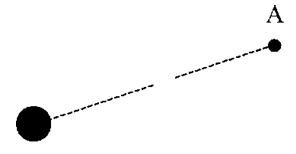 m
r
M
27
6.  Στο νόμο της παγκόσμιας έλξης, η τιμή της σταθεράς G
α.  εξαρτάται από την μάζα της Γης.
β.  μικραίνει όσο απομακρυνόμαστε από τη Γη.
γ.  έχει ίδια τιμή με την επιτάχυνση της βαρύτητας g.
δ.  είναι μια παγκόσμια σταθερά.
28
7.  Αν F1 είναι το μέτρο της βαρυτικής δύναμης που ασκεί ο Ήλιος στη Γη και F2 το μέτρο της βαρυτικής δύναμης που ασκεί η Γη στον Ήλιο, τότε
α.  η F1 είναι ίση με την F2.
β.  η F1 είναι πολύ μεγαλύτερη από την F2.
γ.  η F1 είναι πολύ μικρότερη από την F2.
δ.  η F1 είναι λίγο μεγαλύτερη από την F2.
29
9. Σε σημείο Α βαρυτικού πεδίου τοποθετούμε μάζα m και βρίσκουμε ότι η ένταση σ’ αυτό το σημείο έχει μέτρο gΑ. Αν στο ίδιο σημείο βάλουμε μάζα 2m, τότε η ένταση στο σημείο Α θα είναι
α.  gΑ.                    β.  2gΑ.                    γ.  -2gΑ.                    δ.  0.
10. Σημειακή μάζα Μ δημιουργεί γύρω της βαρυτικό πεδίο. Σε απόσταση r απ' αυτή η ένταση του πεδίου έχει μέτρο g. Σε διπλάσια απόσταση (2r), το μέτρο της έντασης του πεδίου
α. υποτετραπλασιάζεται.                                              β. διπλασιάζεται.
γ. είναι το ίδιο.                                                            δ. τετραπλασιάζεται.
30
11.  Ποια από τις παρακάτω εκφράσεις είναι η σωστή; 
α.  Η ένταση μιας μάζας είναι διανυσματικό μέγεθος. 
β.  Η ένταση της πηγής του βαρυτικού πεδίου είναι διανυσματικό μέγεθος. 
γ.  Η ένταση ενός βαρυτικού πεδίου σε κάποιο σημείο του είναι μονόμετρο μέγεθος. 
δ.  Η ένταση ενός βαρυτικού πεδίου σε κάποιο σημείο του είναι διανυσματικό μέγεθος.
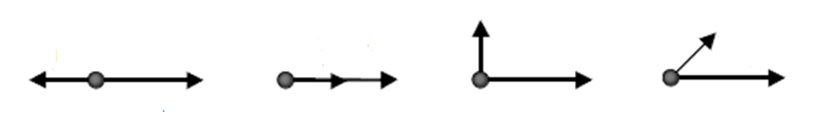 Κ
Κ
Κ
Κ
(Α)
(Γ)
(Δ)
(Β)
α.  Το (Α).                         β.  Το (Β).                         γ.  Το (Γ).                         δ.  Το (Δ).
31